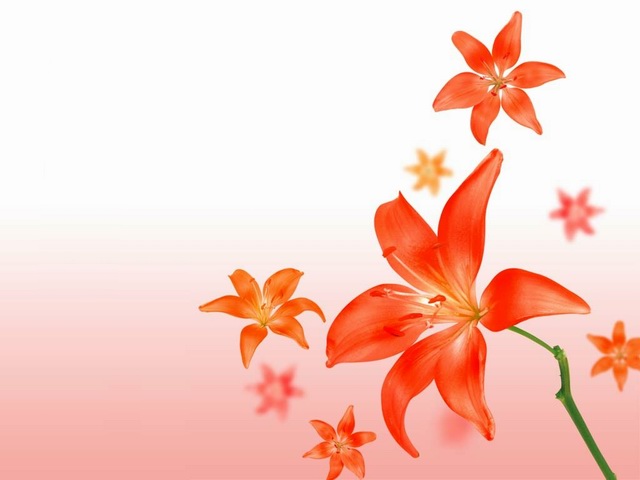 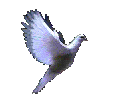 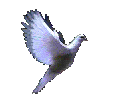 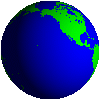 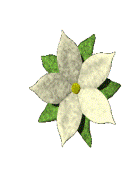 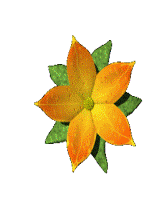 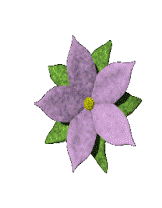 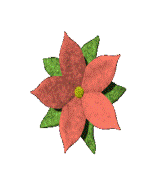 LUYỆN TỪ VÀ CÂU
BẢO VỆ MÔI TRƯỜNG
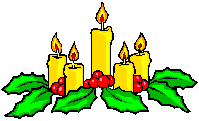 Luyện từ và câu
KIỂM TRA BÀI CŨ
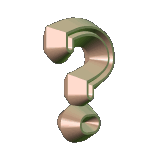 Quan hệ từ là gì?
Luyện từ và câu
Mở rộng vốn từ: BẢO VỆ MÔI TRƯỜNG
MỤC TIÊU:
   Mở rộng vốn từ thuộc chủ điểm bảo vệ môi trường. Luyện tập kĩ năng giải nghĩa một số từ ngữ nói về môi trường, tìm từ đồng nghĩa.
Đọc đoạn văn sau và thực hiện nhiệm vụ nêu ở bên dưới:
    Thành phần môi trường là các yếu tố tạo thành môi trường: không khí, nước, đất, âm thanh, ánh sáng, lòng đất, núi, rừng, sông, hồ, biển, sinh vật, các hệ sinh thái, các khu dân cư, khu sản xuất, khu bảo tồn thiên nhiên, danh lam thắng cảnh, di tích lịch sử và các hình thái vật chất khác.
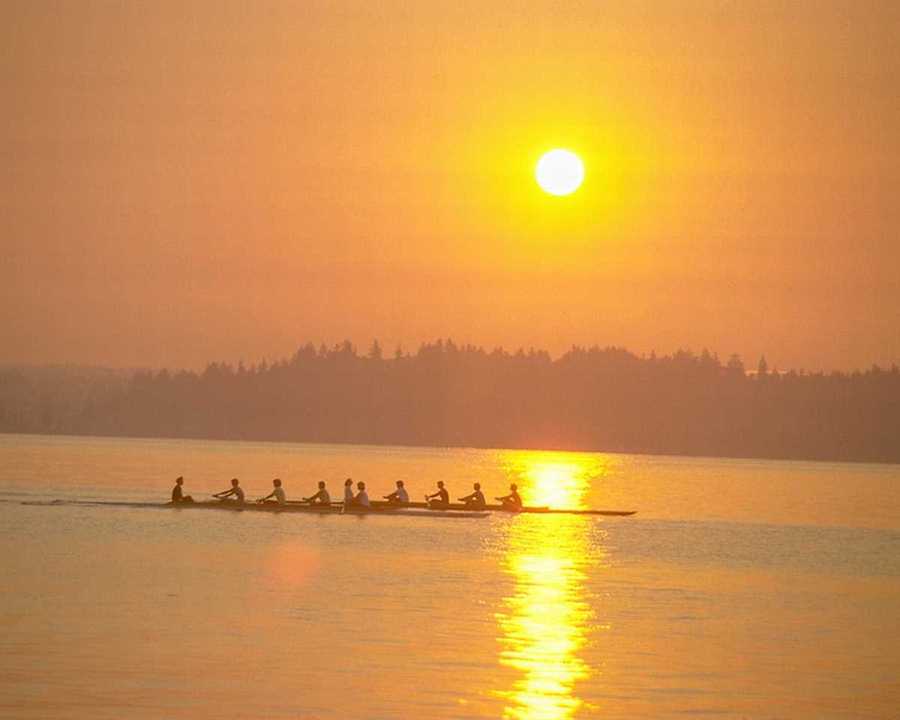 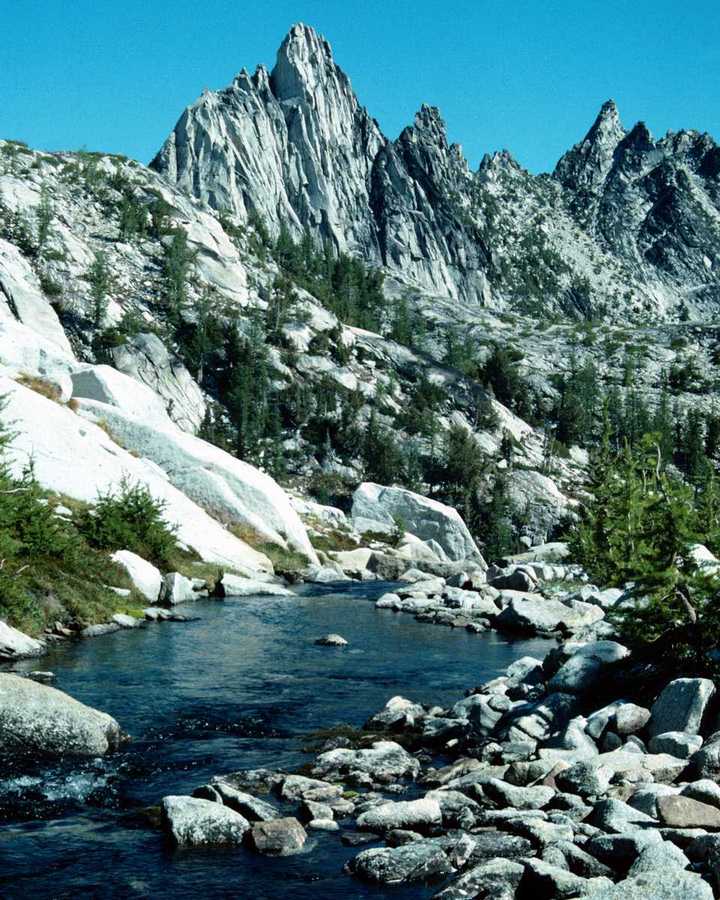 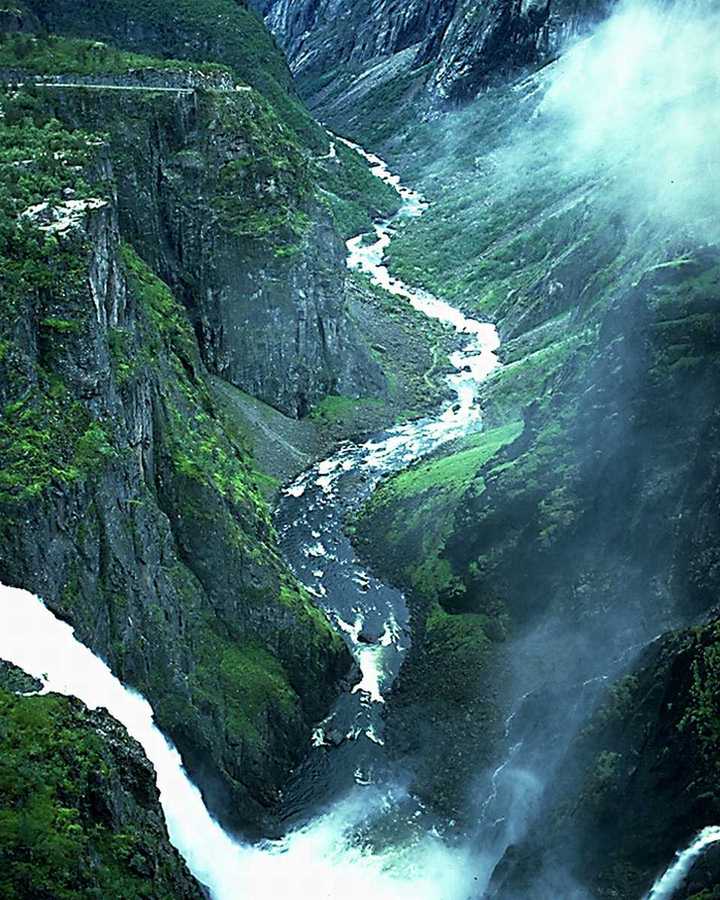 Biển
Suối
Núi
Những yếu tố nào tạo thành môi trường?
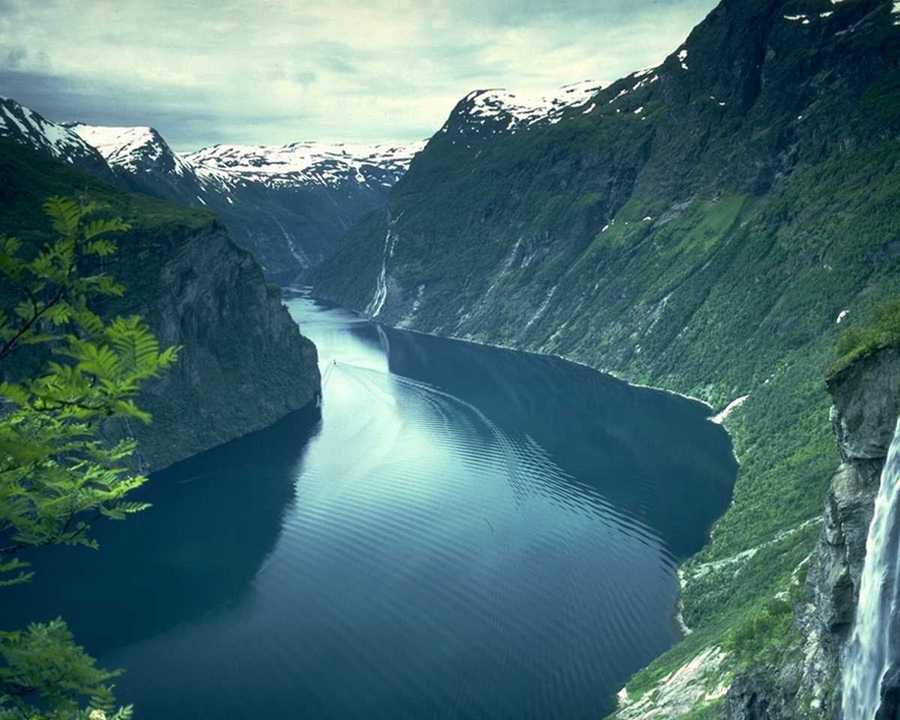 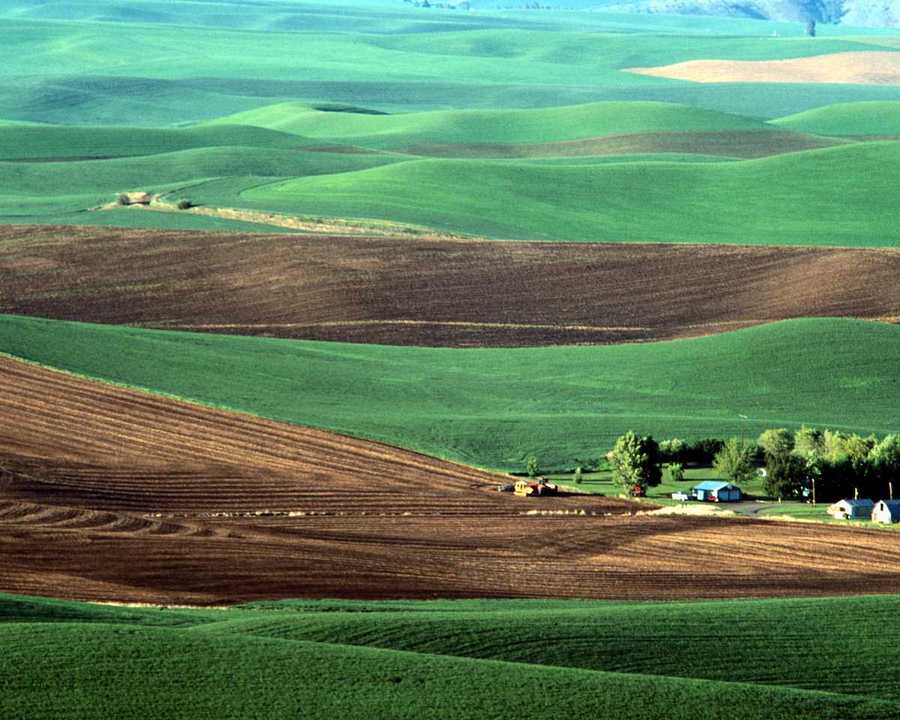 Sông
Đồi
Di tích lịch sử
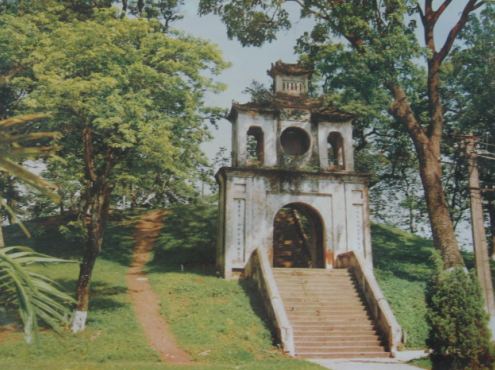 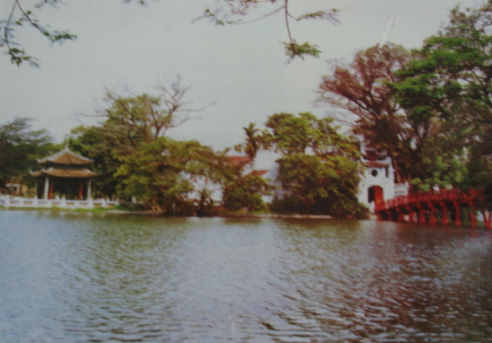 Đền Ngọc Sơn
Gò Đống Đa
Danh lam thắng cảnh
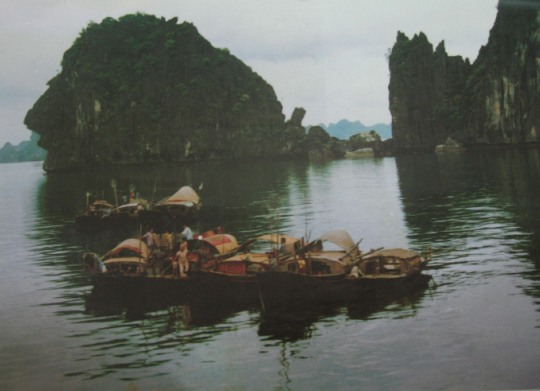 Vịnh Hạ Long
Khu dân cư
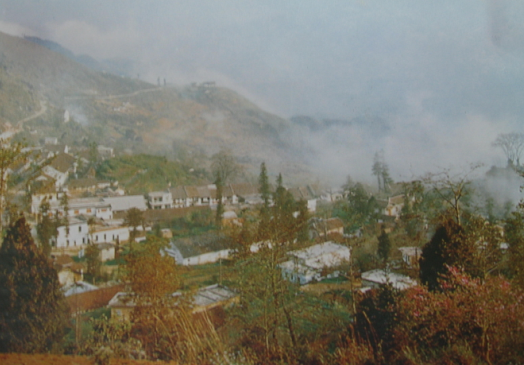 Sa Pa
Khu sản xuất
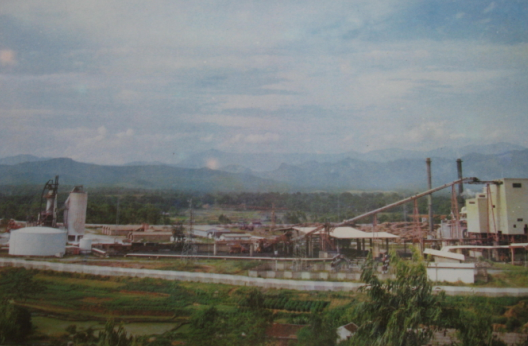 Nhà máy giấy
Khu bảo tồn thiên nhiên
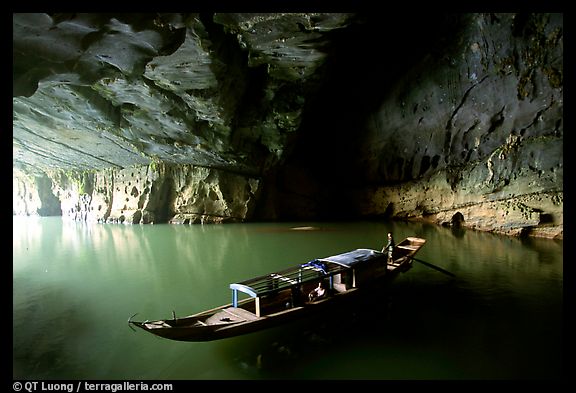 Động Phong Nha
a) Phân biệt nghĩa của các cụm từ:
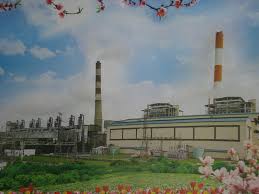 Khu bảo tồn thiên nhiên
Khu dân cư
Khu sản xuất
KHU DÂN CƯ
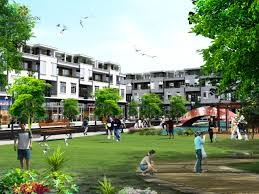 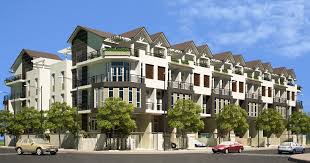 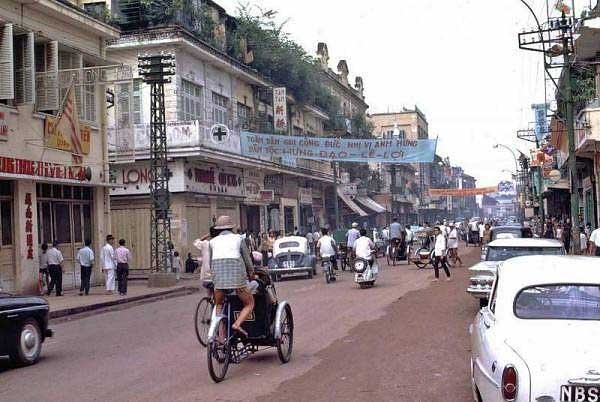 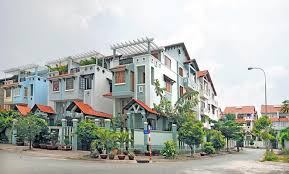 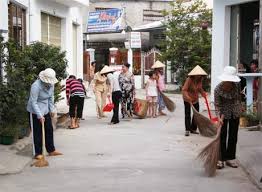 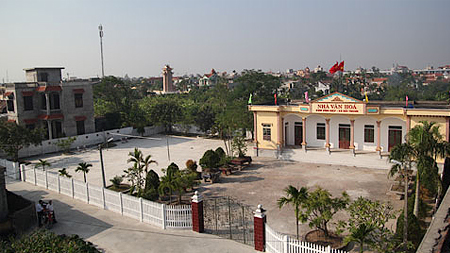 Khu dân cư : là khu vực dành cho nhân dân 
ăn ở và sinh hoạt.
KHU SẢN XUẤT
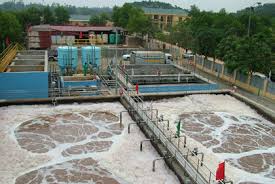 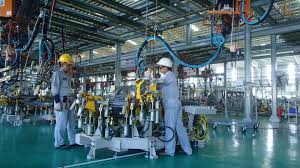 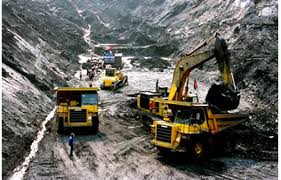 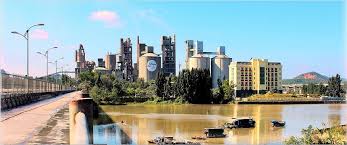 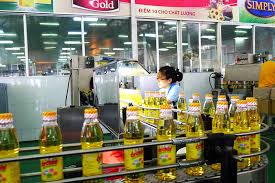 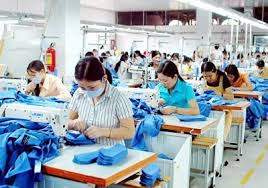 Khu sản xuất là: khu vực làm việc của nhà máy, xí nghiệp,
 doanh nghiệp.
KHU BẢO TỒN THIÊN NHIÊN
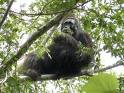 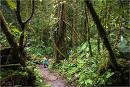 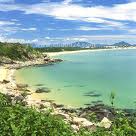 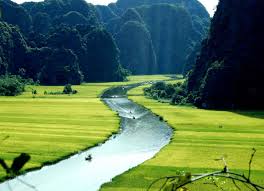 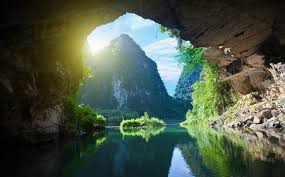 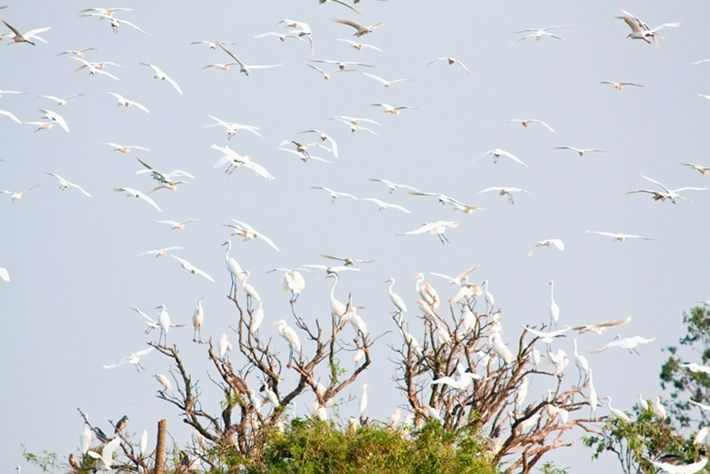 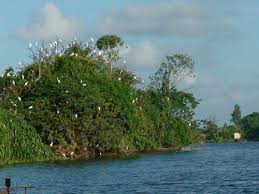 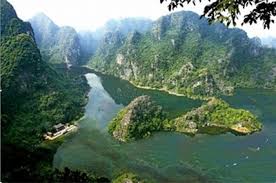 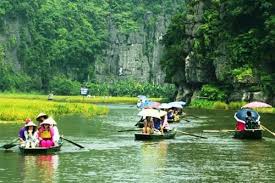 Khu bảo tồn thiên nhiên là: khu vực trong đó các loài cây, 
con vật, cảnh quan thiên nhiên được bảo vệ và giữ gìn lâu dài.
Luyện từ và câu
Mở rộng vốn từ: BẢO VỆ MÔI TRƯỜNG
b) Nối các từ ở cột A ứng với nghĩa ở cột B
A
B
quan hệ giữa sinh vật (kể cả người) với môi trường xung quanh.
sinh vật
tên gọi chung các vật sống, bao gồm động vật, thực vật và vi sinh vật  có thể sinh ra lớn lên và chết.
sinh thái
hình thức biểu hiện ra bên ngoài của sự vật, có thể quan sát được.
hình thái
Vi sinh vật
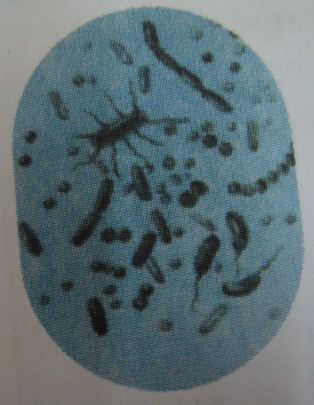 Sinh vật rất nhỏ bé, thường dùng kính hiển vi mới nhìn thấy được.
Luyện từ và câu
Mở rộng vốn từ: BẢO VỆ MÔI TRƯỜNG
3. Thay từ bảo vệ trong câu sau bằng một từ đồng nghĩa với nó:
gìn giữ
Chúng em  bảo vệ  môi trường sạch đẹp.
giữ gìn
Chúng em  bảo vệ  môi trường sạch đẹp.
L
Á
P
H
Ổ
I
X
A
N
H
T
Ế
T
T
R
Ồ
N
G
C
Â
Y
M
Ư
Ờ
I
N
Ă
M
B
Ú
P
T
R
Ê
N
C
À
N
H
V
Ệ
S
I
N
H
T
R
Ư
Ờ
N
G
L
Ớ
P
T
U
Y
Ê
N
T
R
U
Y
Ề
N
B
Ả
O
V
Ệ
M
Ô
I
T
R
Ư
Ờ
N
G
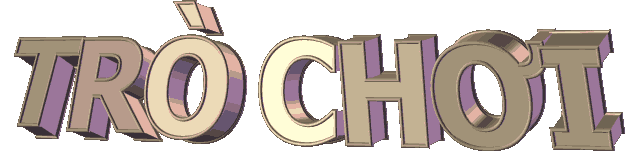 1
2
3
4
5
6
Việc nêu ra các thông tin với mục đích 
cho nhiều người biết.
Mùa xuân là …………….
Làm cho đất nước càng ngày càng xuân.
Người ta thường ví rừng với hình ảnh này.
Trẻ em như ….
Biết ăn, ngủ, biết học hành là ngoan.
Vì lợi ích … trồng cây
Vì lợi ích trăm năm trồng người.
Một trong những việc làm 
hàng ngày ở lớp của các bạn học sinh.
Luyện từ và câu
Mở rộng vốn từ: BẢO VỆ MÔI TRƯỜNG
Hoạt động nối tiếp
1. Nội dung bài vừa học:
Chúng ta cần làm gì để bảo vệ môi trường?
2. Bài sắp học:
- Luyện tập về quan hệ từ
Về nhà tìm hiểu hai nội dung trong bài mới
	+ Tìm quan hệ từ trong đoạn trích
	+ Đặt câu với mỗi quan hệ từ đã cho sẵn
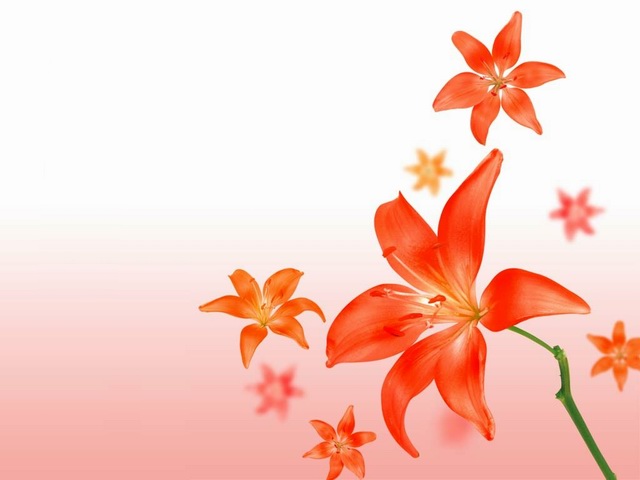 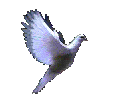 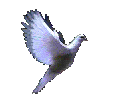 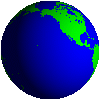 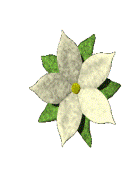 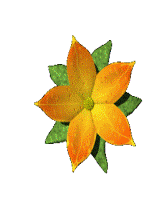 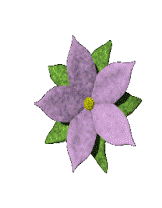 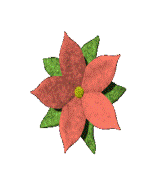 Chúc các em học tốt
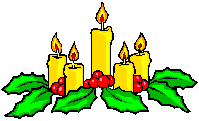